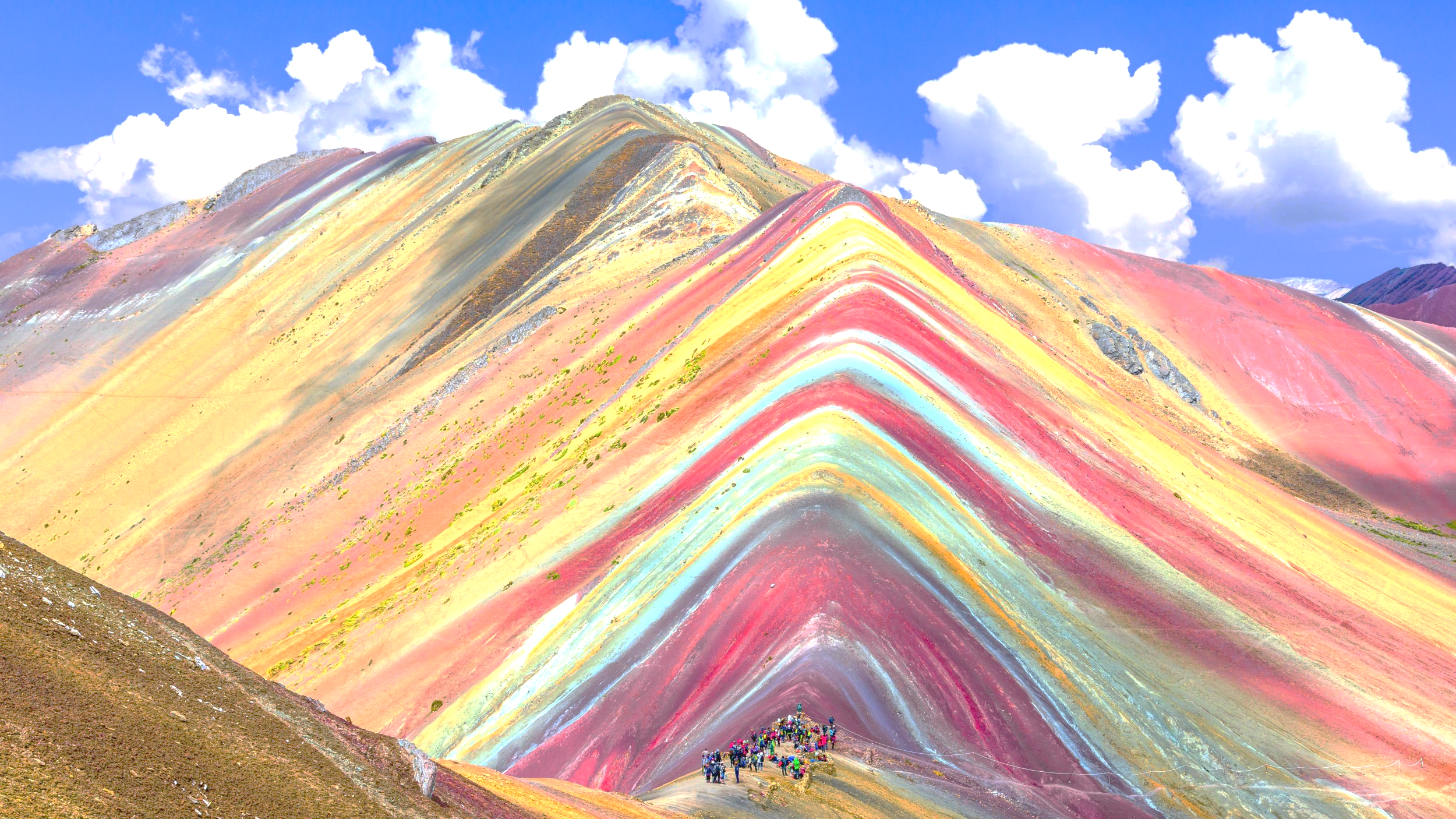 América Latina
Csurgó-Laczkó Gergely
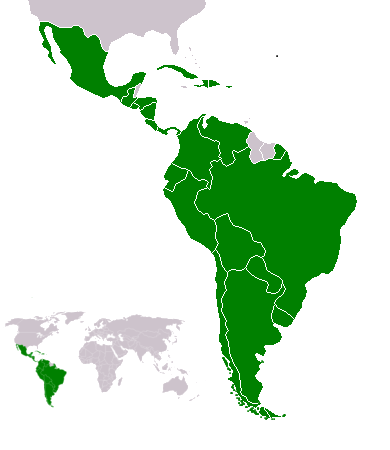 América Latina es la parte de América donde se habla español.
Geográficamente contiene (de norte a sur):
México (Norteamérica)
Centroamérica con el Caribe
Sudamérica
Lago Titicaca
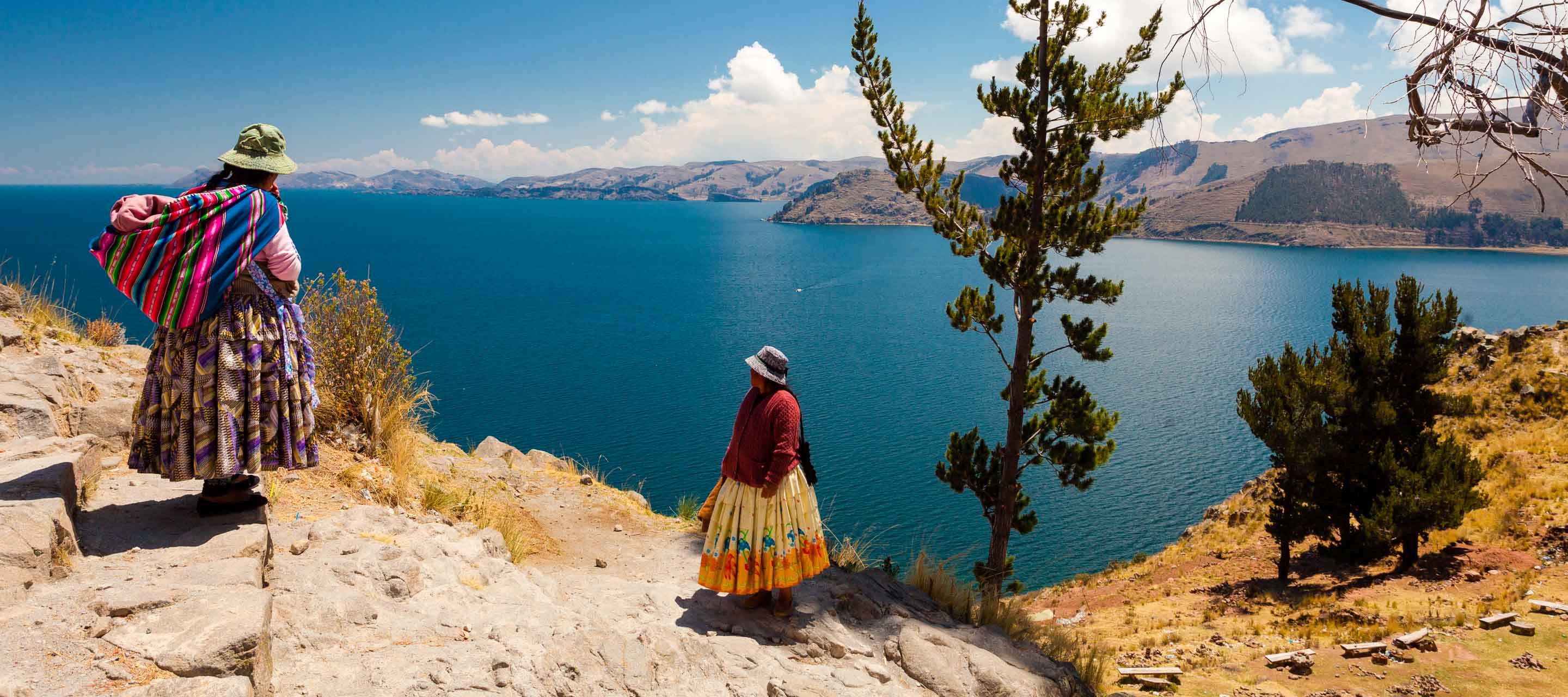 El lago más grande de Sudamérica.
Área: 8372 m2
El punto más profundo: 107 m
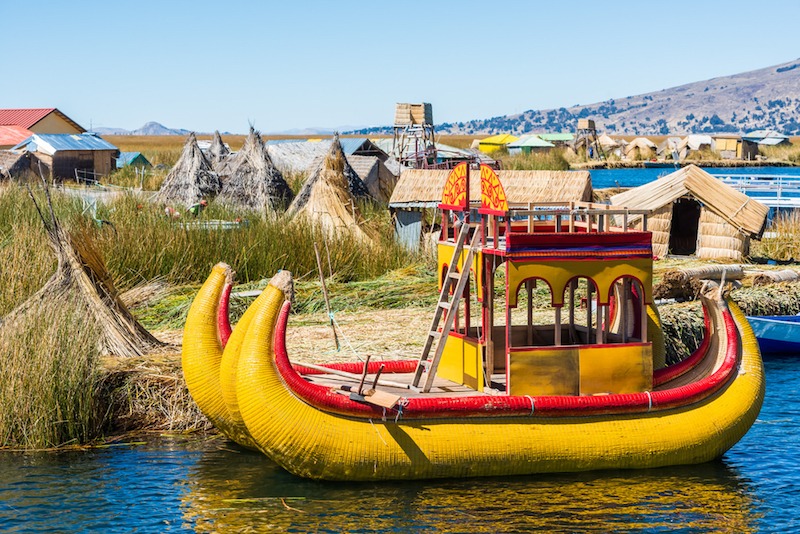 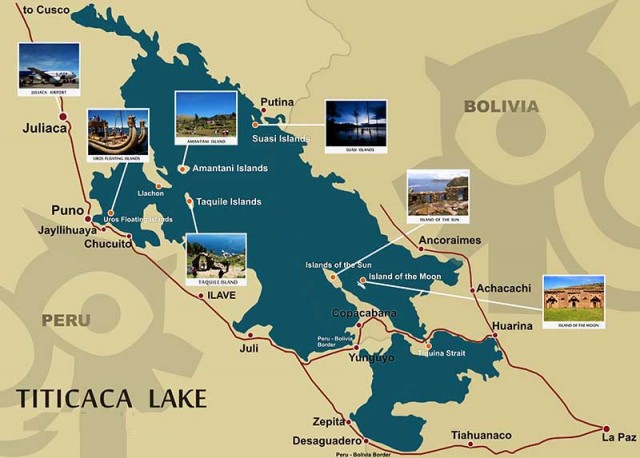 Machu Picchu
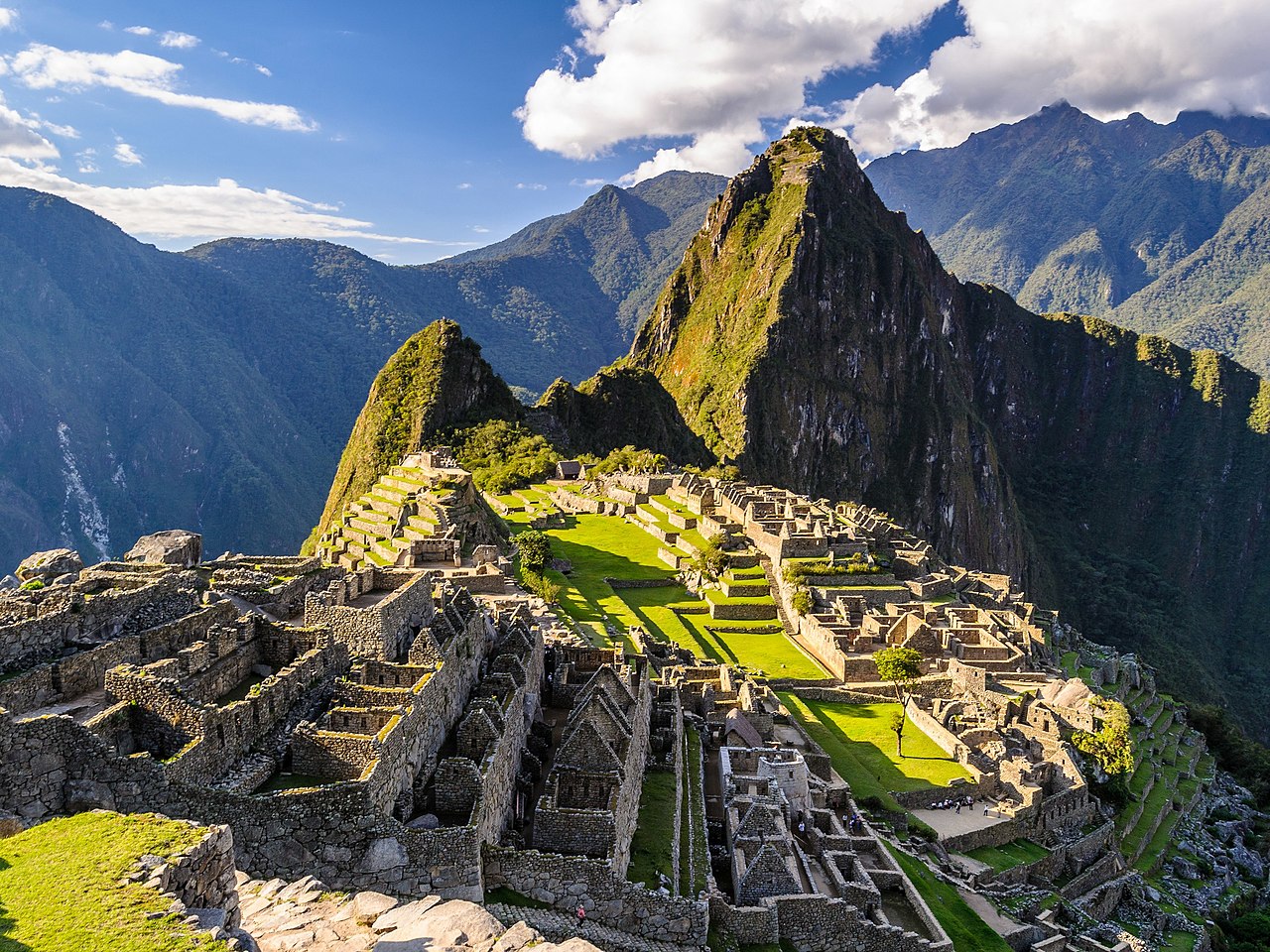 Machu Picchu es una ciudad incaica en la región de Cuzco en Perú. 
Los Incas construyeron alrededor de 1450, y la abandonaron en 1570. Fue descubierta en 1911, y se convirtió en Patrimonio de la Humanidad de la UNESCO en 1983.
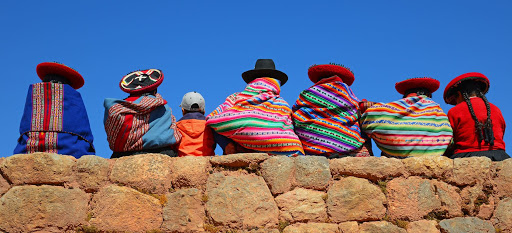 Islas Galápagos
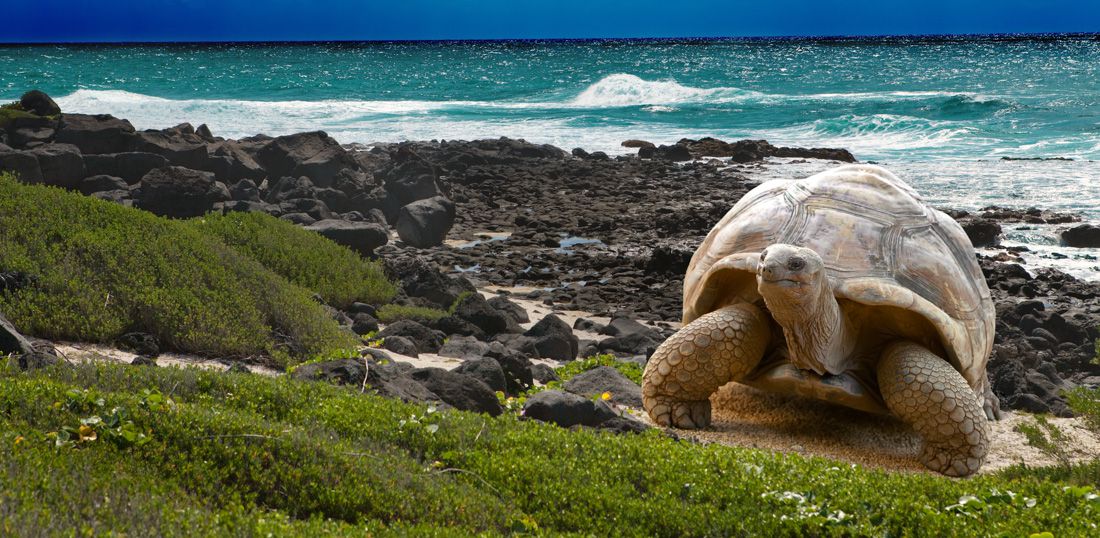 Las islas Galápagos son un grupo de islas volcánicas que son 14 islas grandes, 6 islas pequeñas y 107 rocas. Está en el océano Pacífico y es parte de Ecuador.
Sus principales atracciones son los dragones de Komodo y las tortugas gigantes.
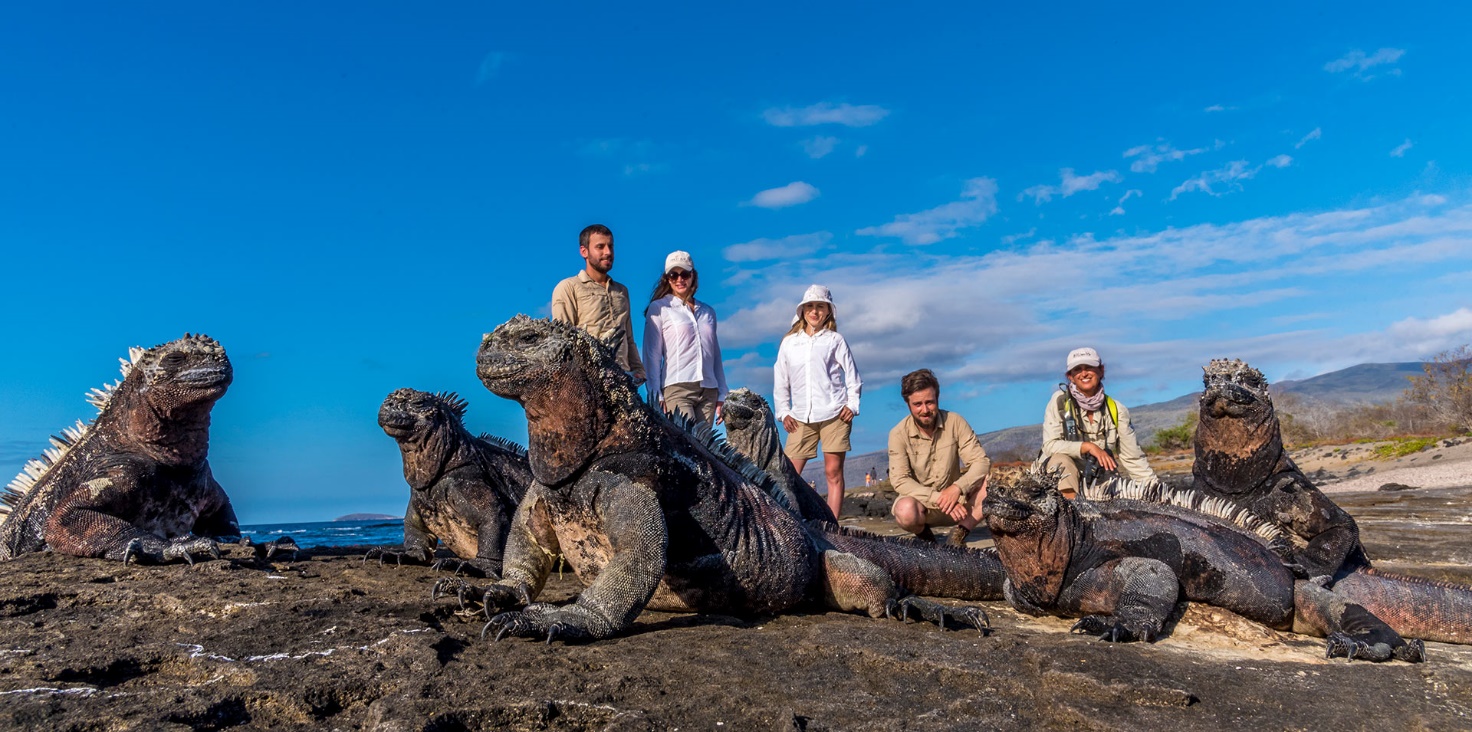 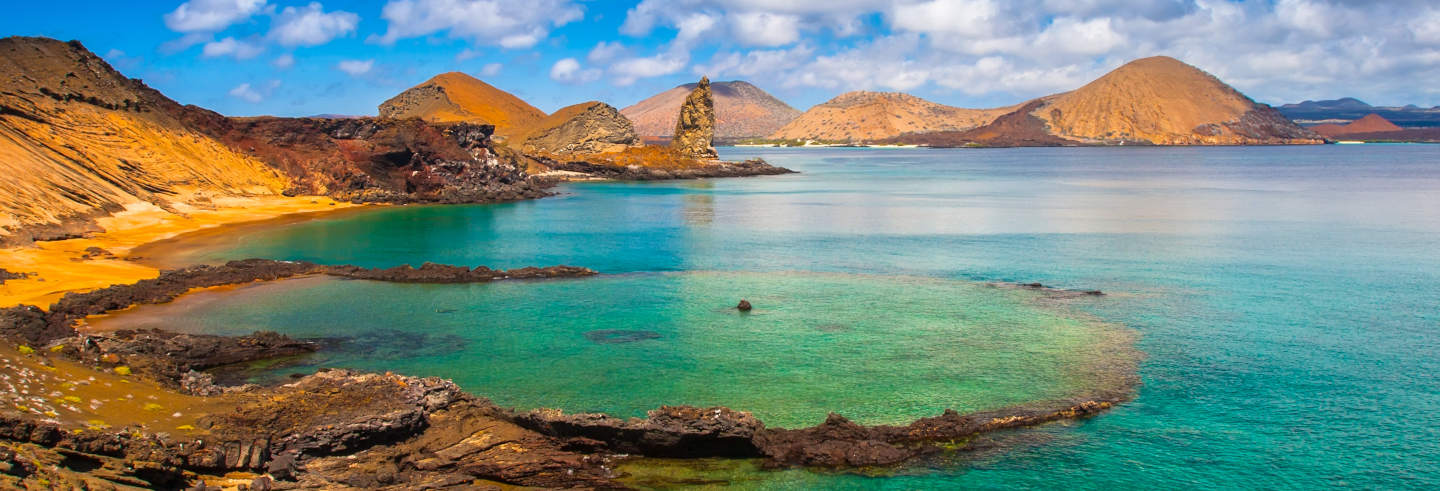 Aconcagua
El Aconcagua es la montaña más alta de América y del hemisferio sur. Está en Argentina. Tiene 6962 metros de altura. 
Es popular entre los escaladores, porque es fácil de escalar.
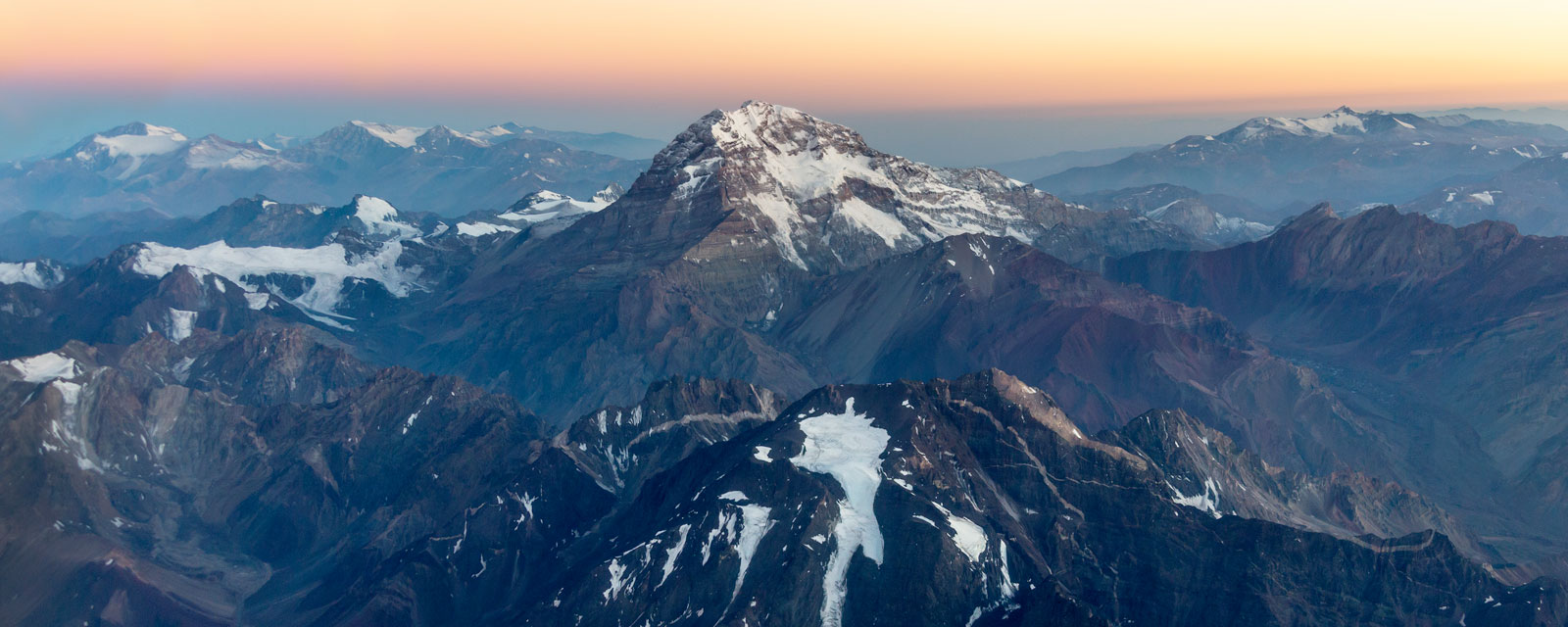 Salto Ángel
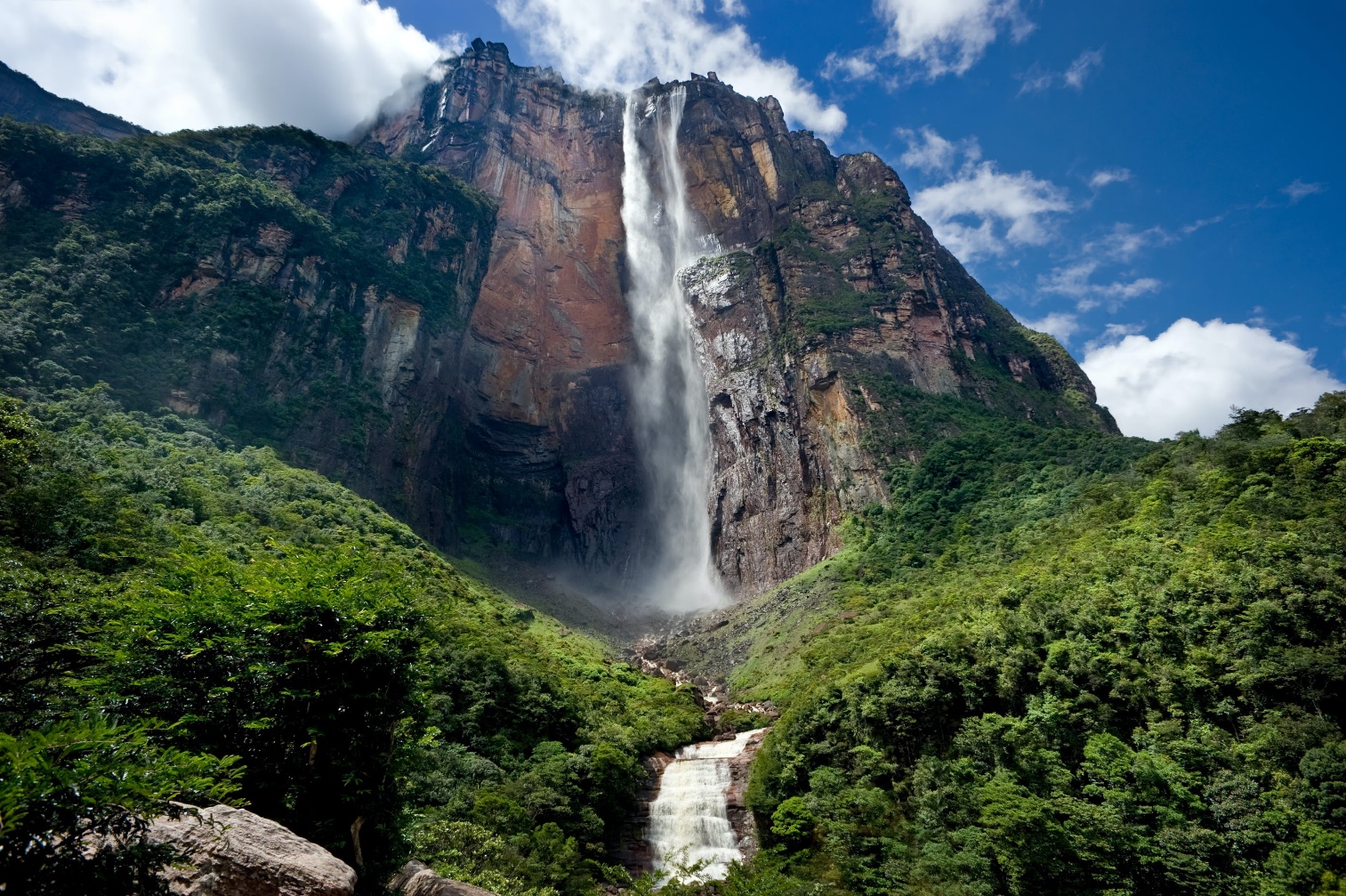 El Salto Ángel es la cascada más alta del mundo.
Está en el parque nacional de Canaima. 
Tiene 1283 metros de altura.
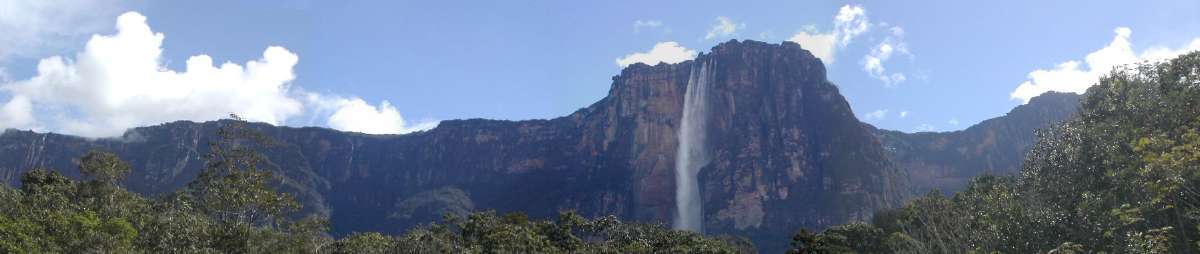 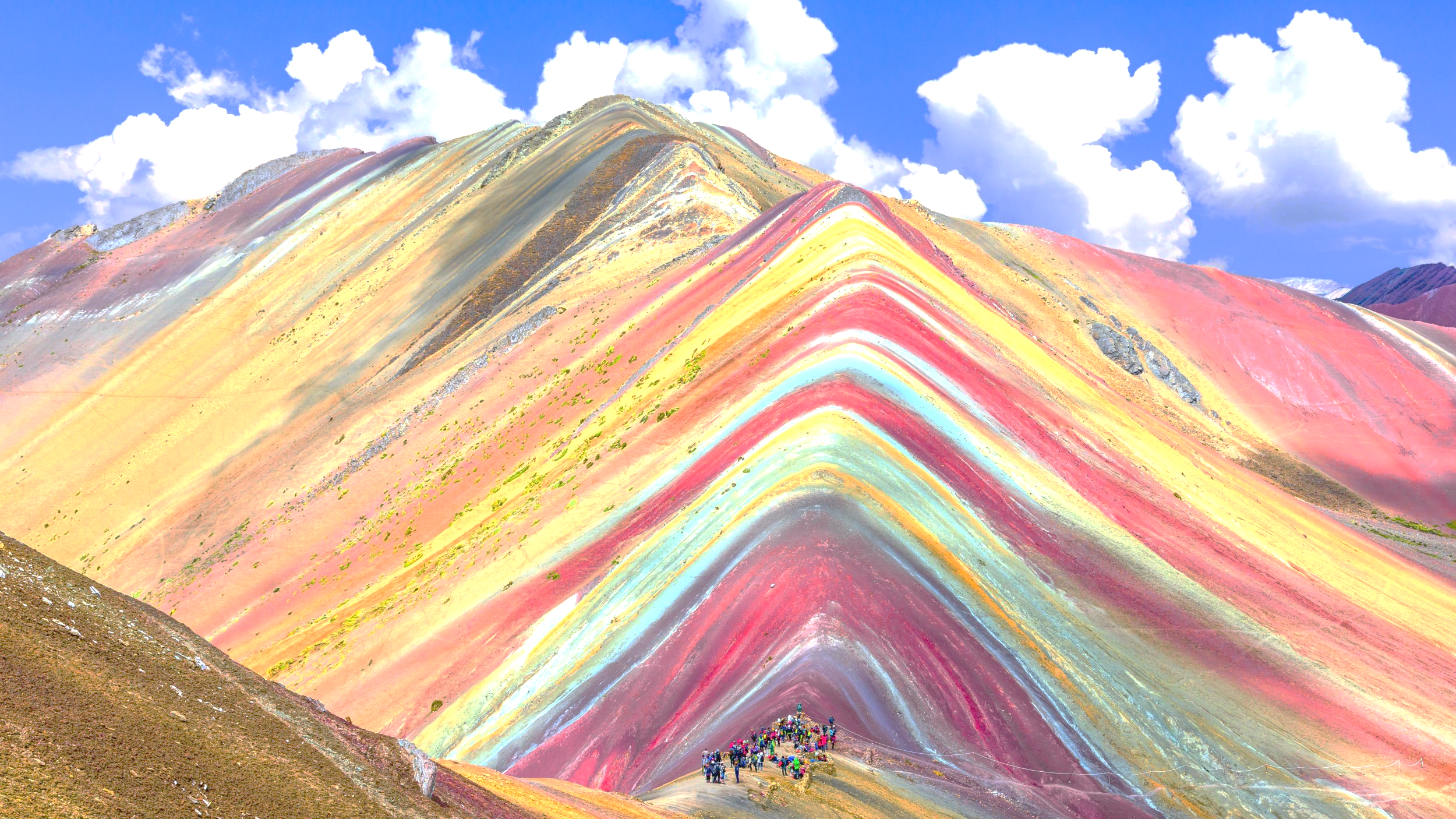 Gracias por su atención.
Forrás: Utazási oldalak és Google-Wikipedia